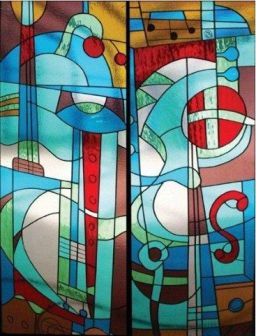 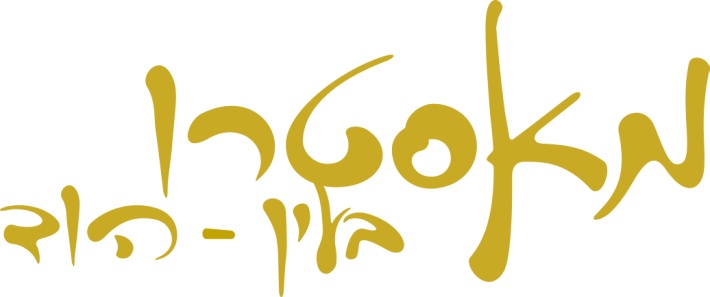 11-8 ביוני 2011
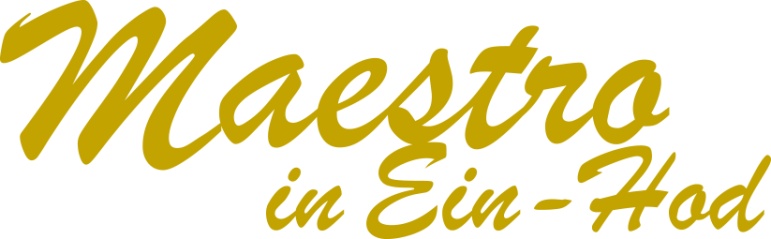 June 8-11, 2011
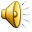 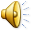 Gil Shohat , Artistic Directorגיל שוחט, מנהל אמנותי
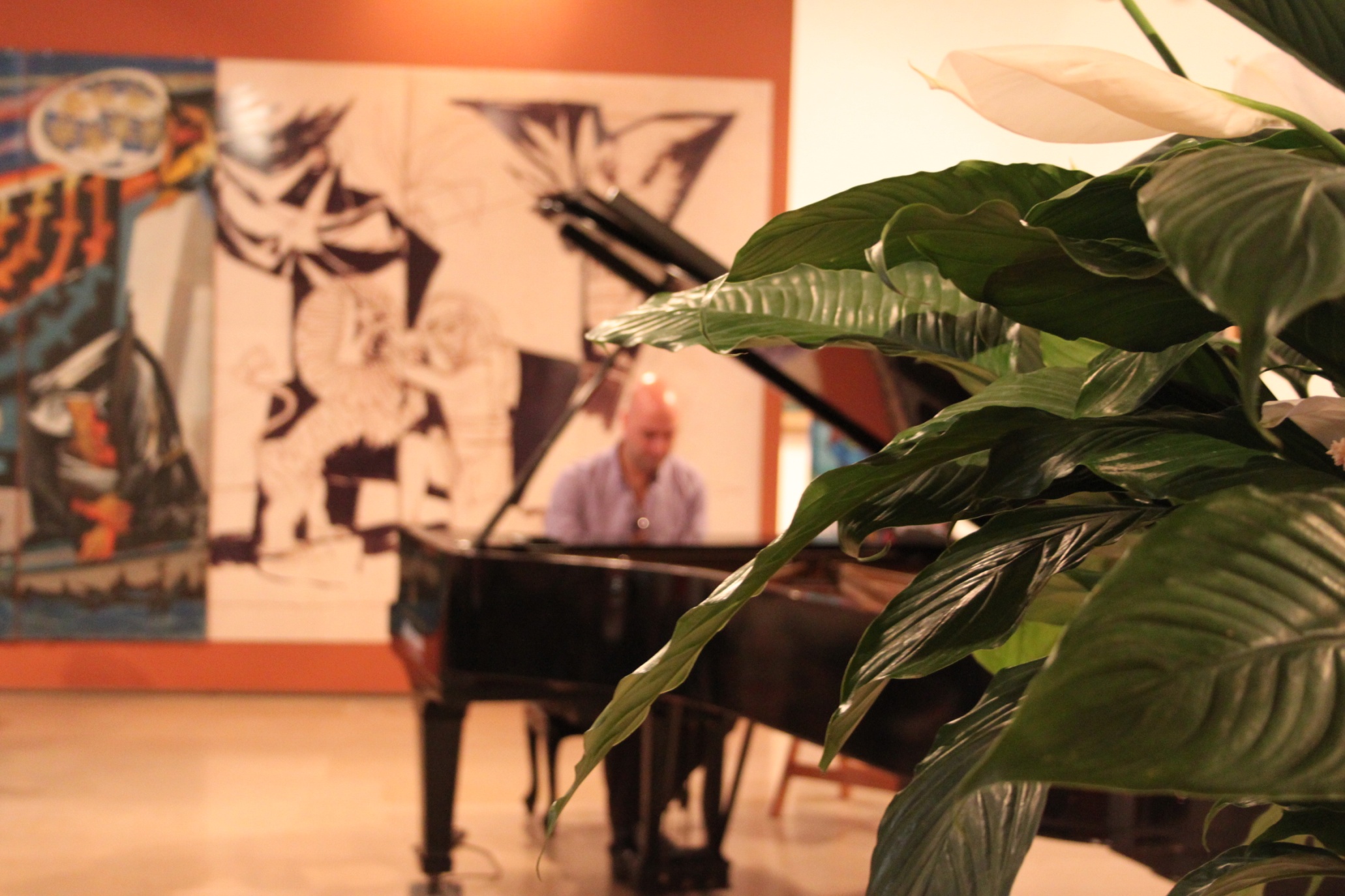 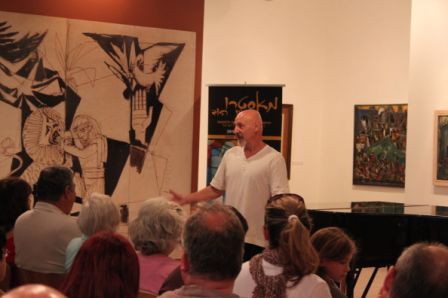 בוב נצ'ין – אמן ויטראז'  Bob Nechin –Stained glass artist
בוב נצ'ין וראש המועצה האזורית כרמל סלע
Bob Nechin with Carmel Sela, Head of the Hof HaCarmel Council
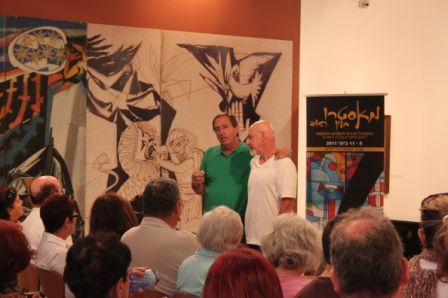 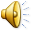 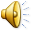 רביעיית היידן הישראלית     The Israeli Haydn Quartet
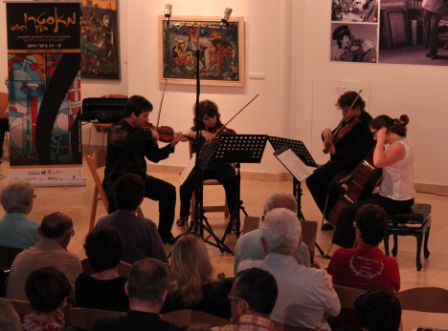 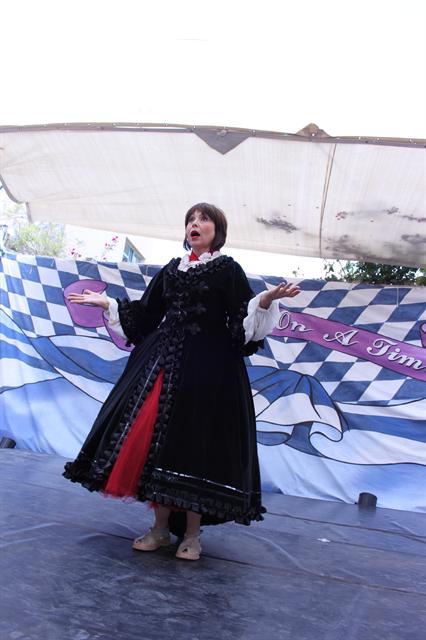 ניצה שאול – הקרנבל המבולבל
Nitza Shaul – The Confused  Carnival
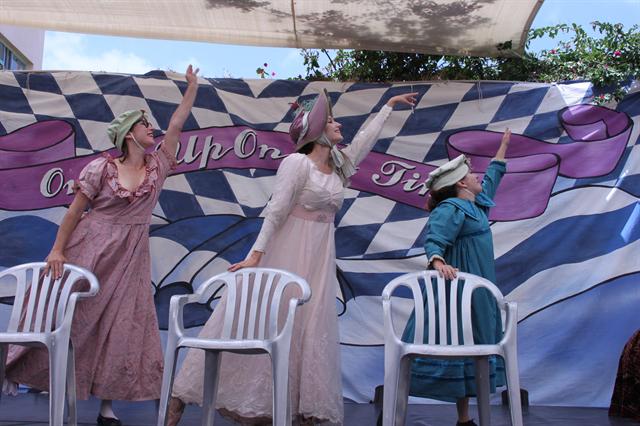 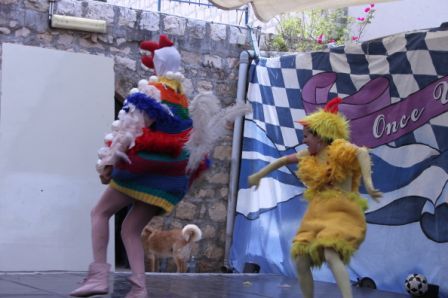 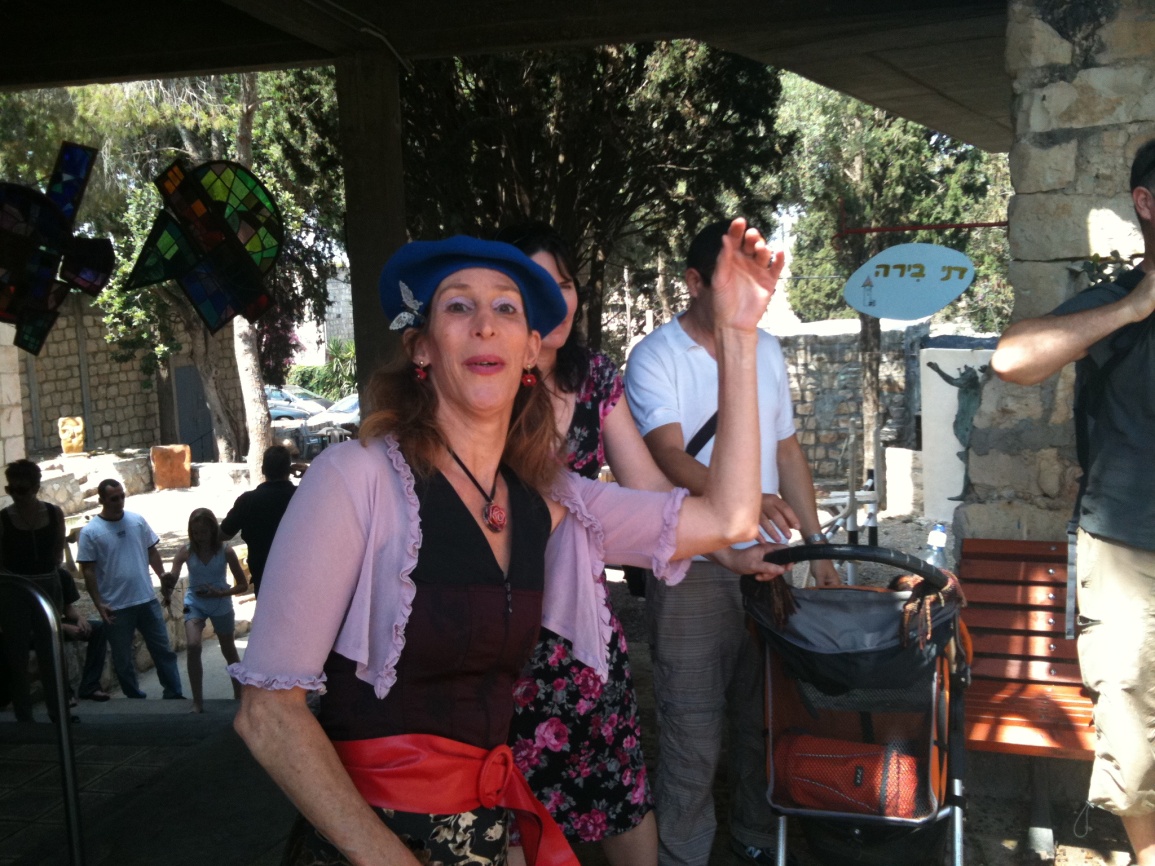 Tours in Ein Hod סיורים בעין הוד
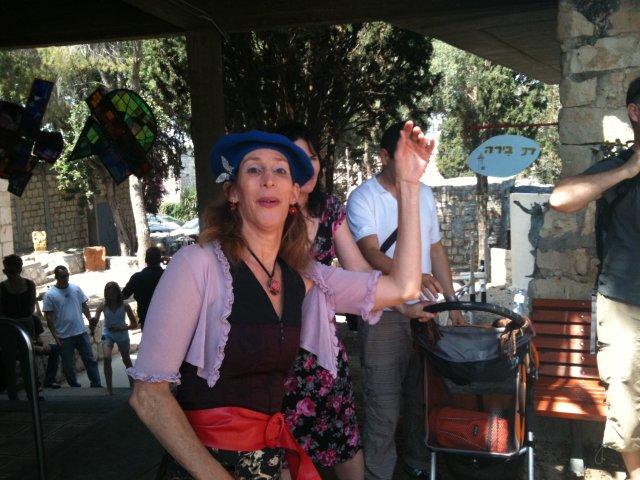 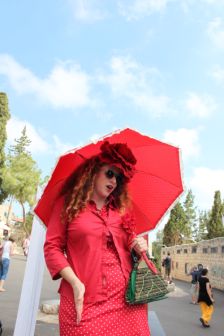 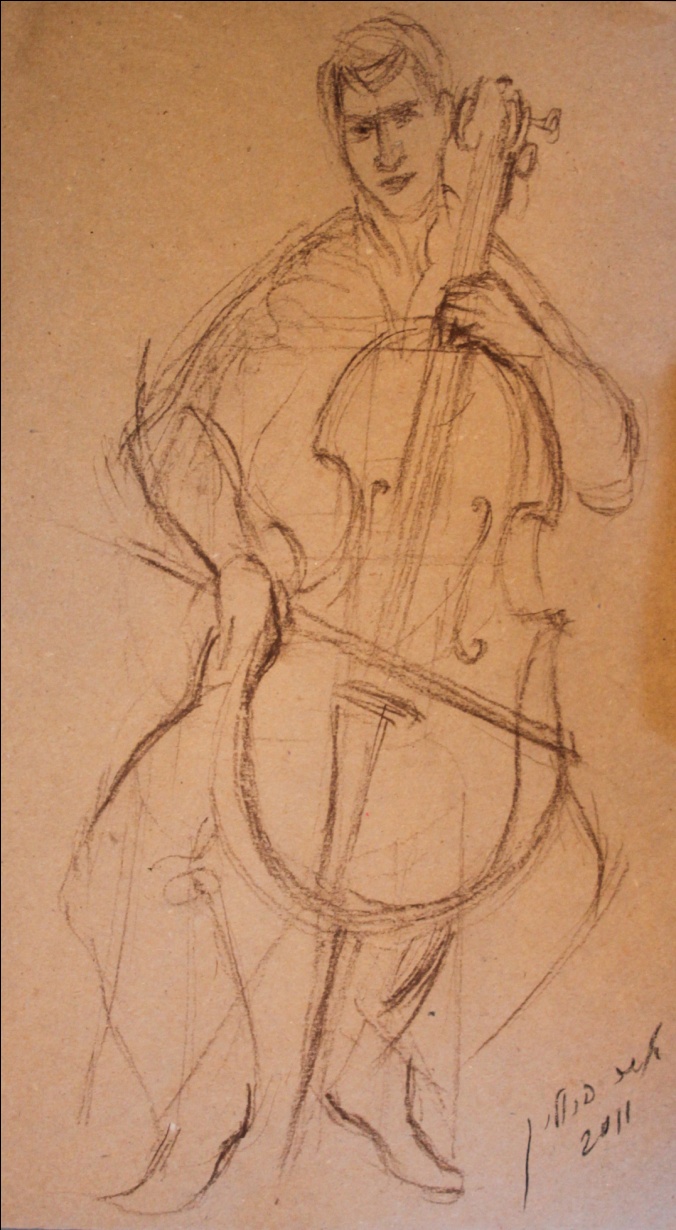 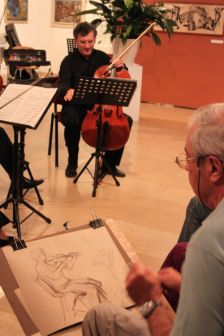 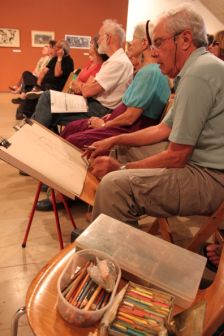 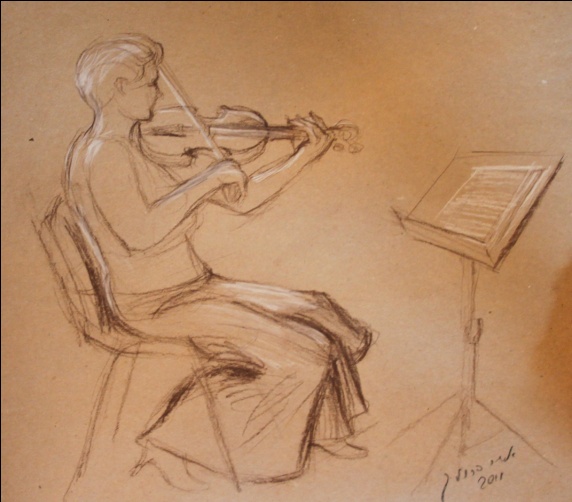 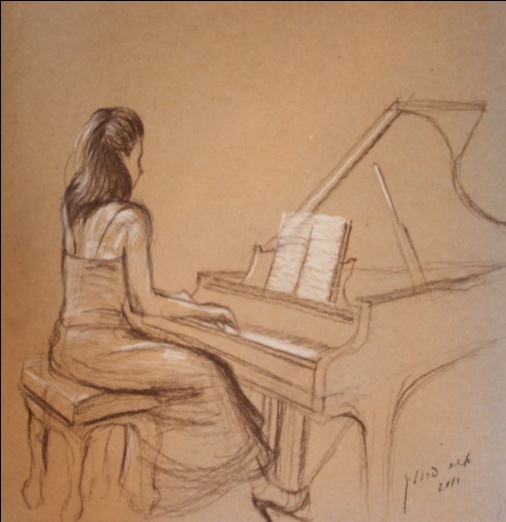 Asher Frohlich, “ MiTav LeKav” אשר פרןייליך  "מתו לקו"
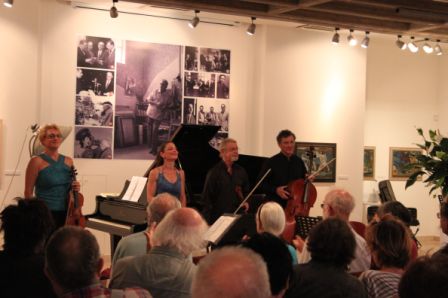 פילומוסיקה    Philomusica
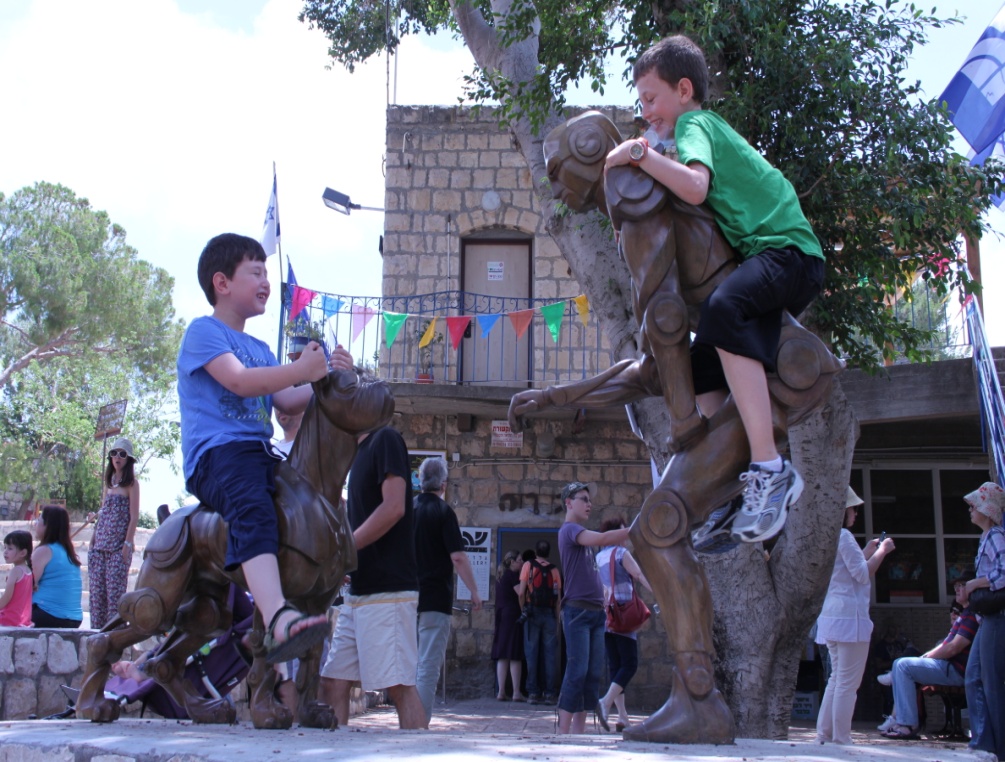 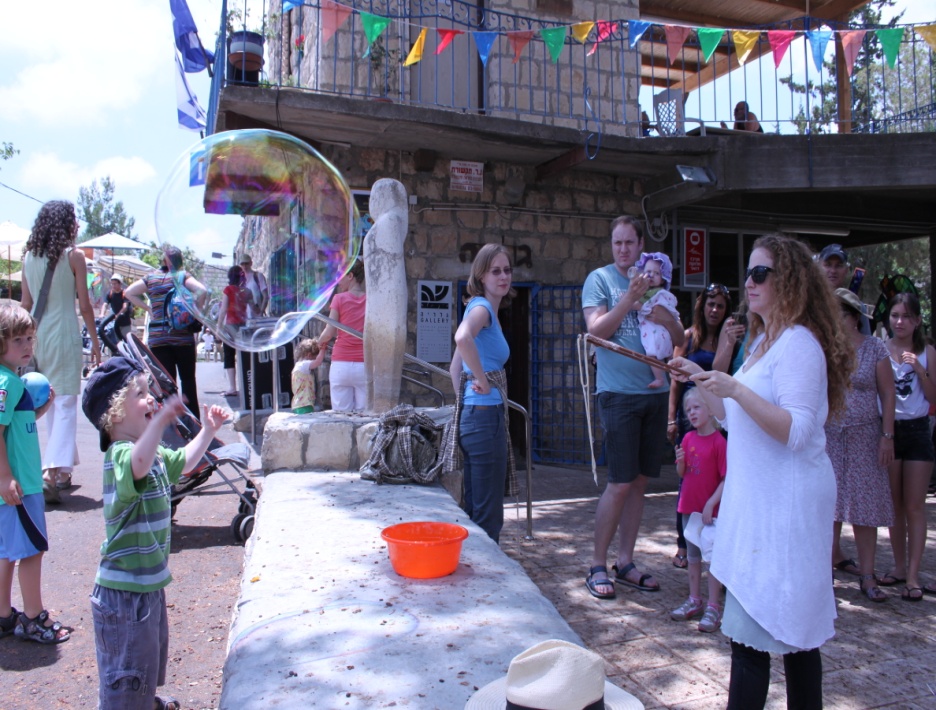 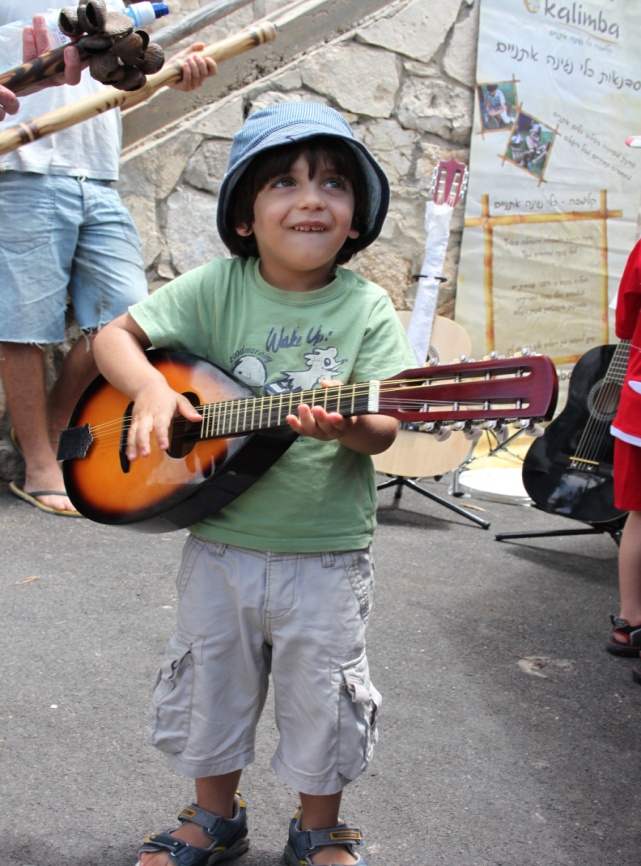 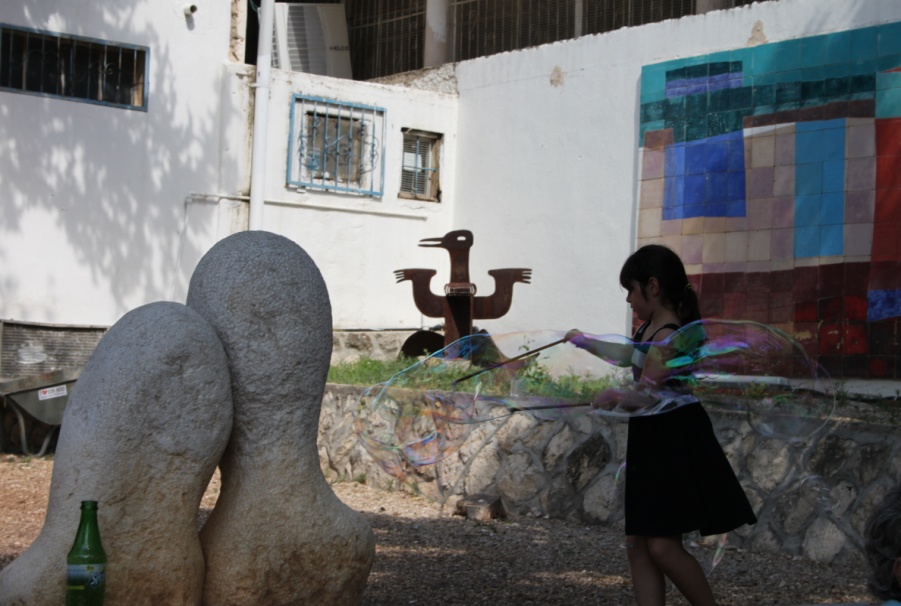 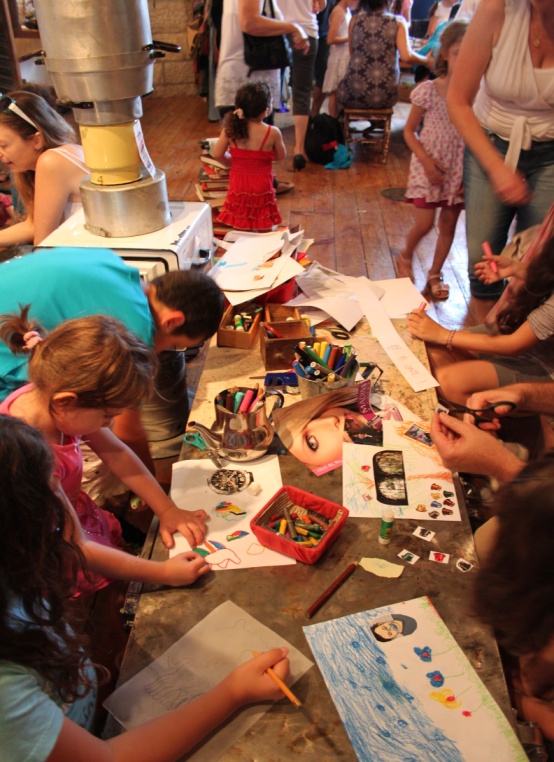 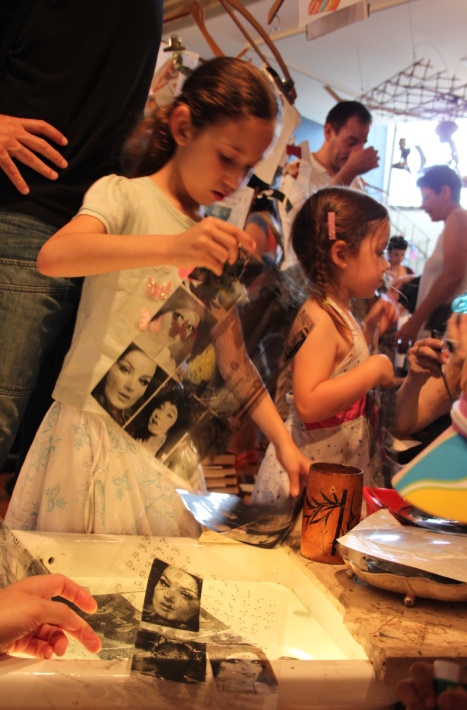 מעבדאדא

Dadalab
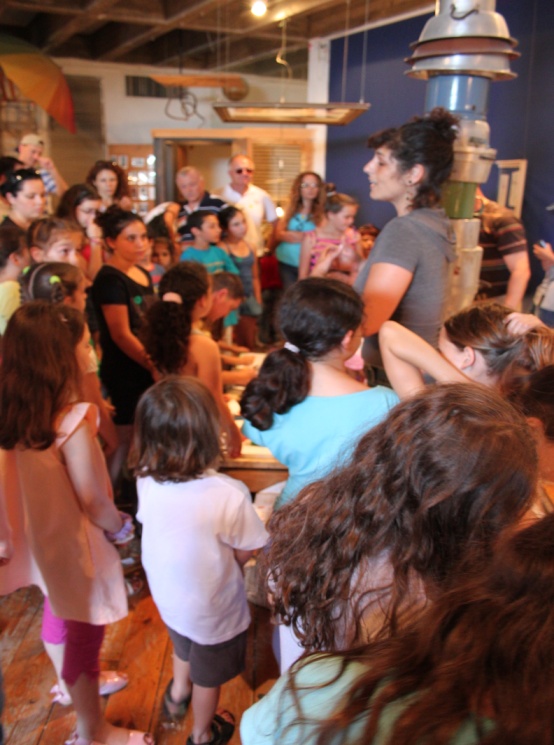 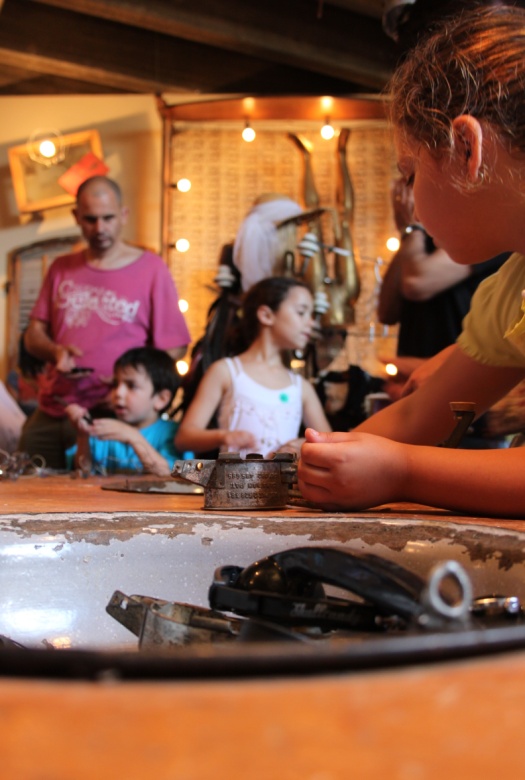 ולנטינה ברוסילובסקיה    Valentina Brusilovskaya
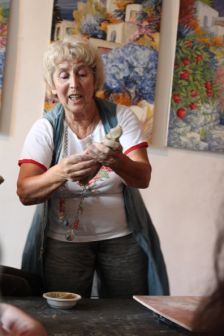 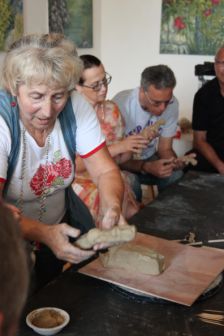 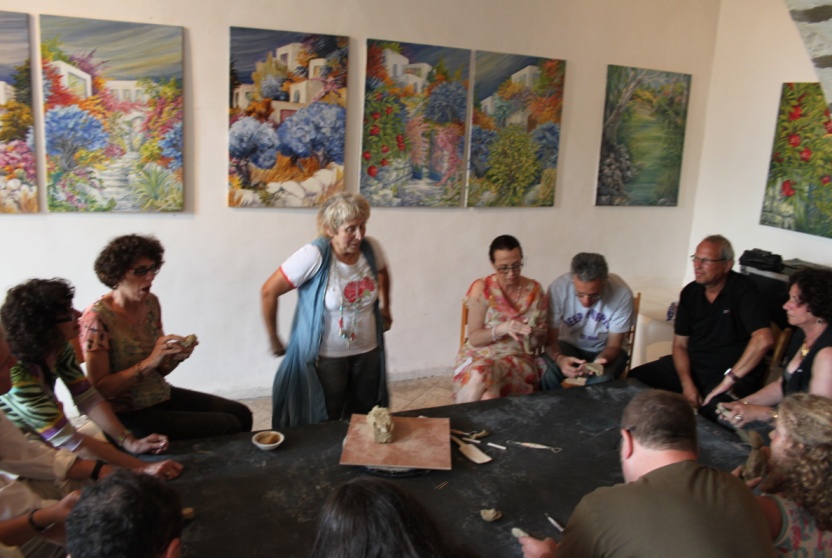 חידת חמיצר       Chamizer’s  Quiz
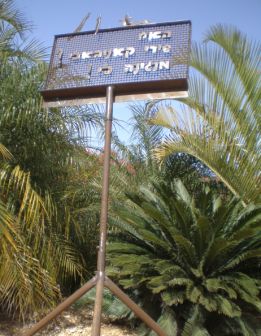 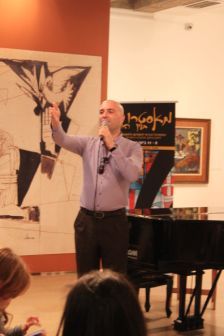 גיל שוחט          Gil Shohat
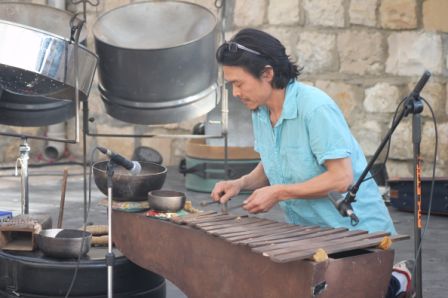 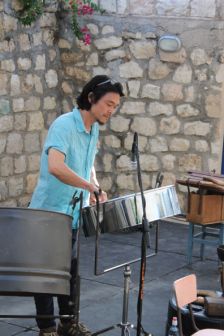 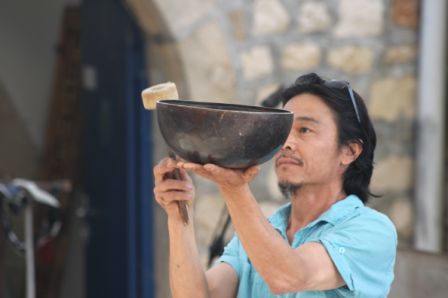 נובויה ימגוצ'י           Novoya Yamaguchi
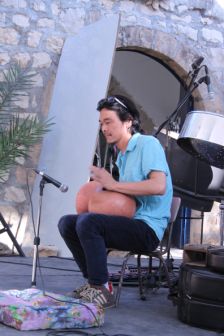 שלישיית אמרילי                  The Amarili Trio
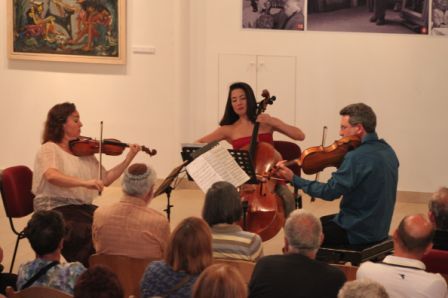 מרוסיה באהבה                          From Russia with Love
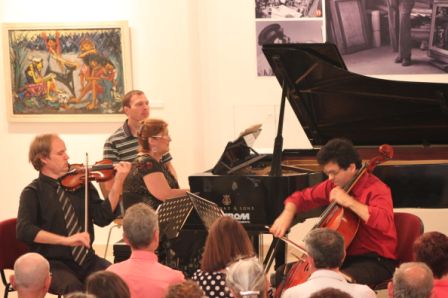 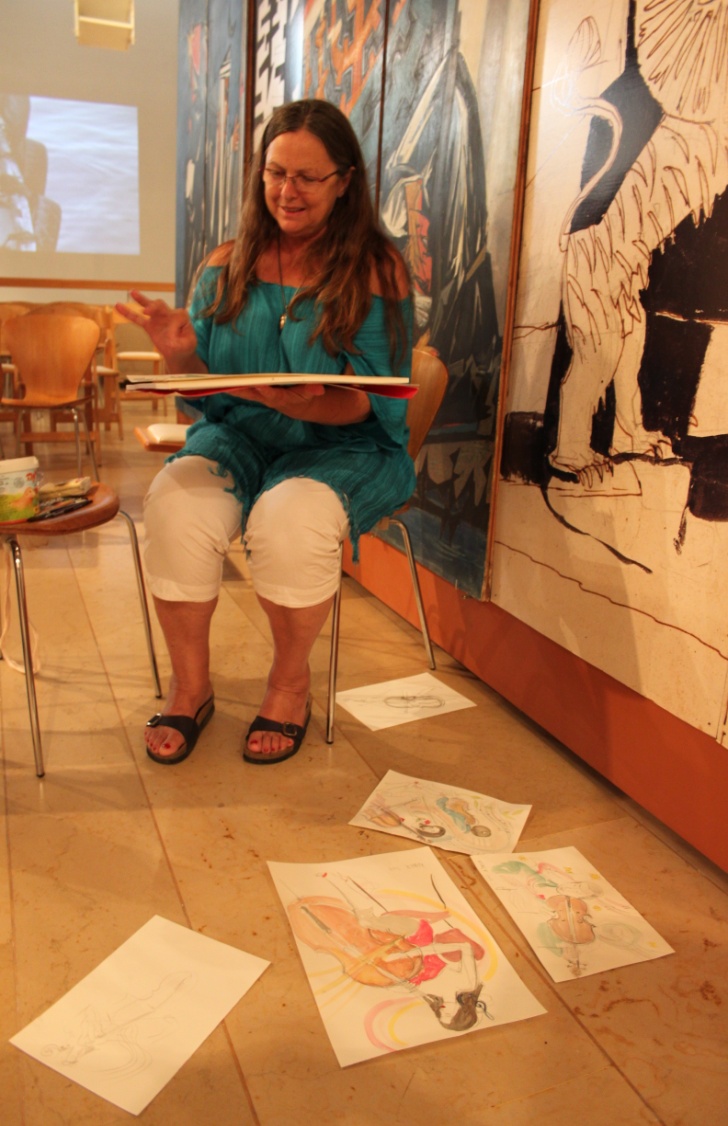 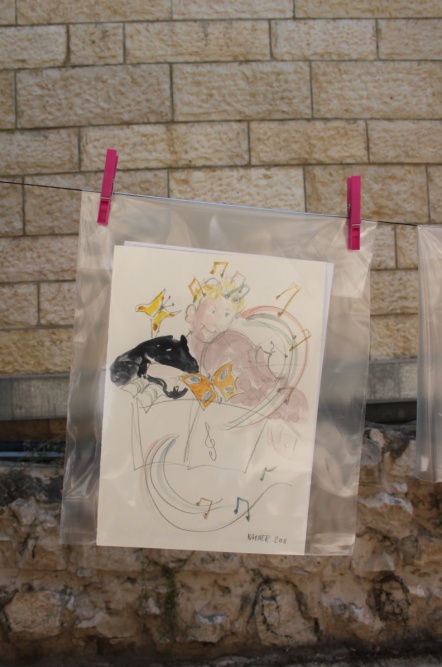 זיוה קיינר "מתו לקו"
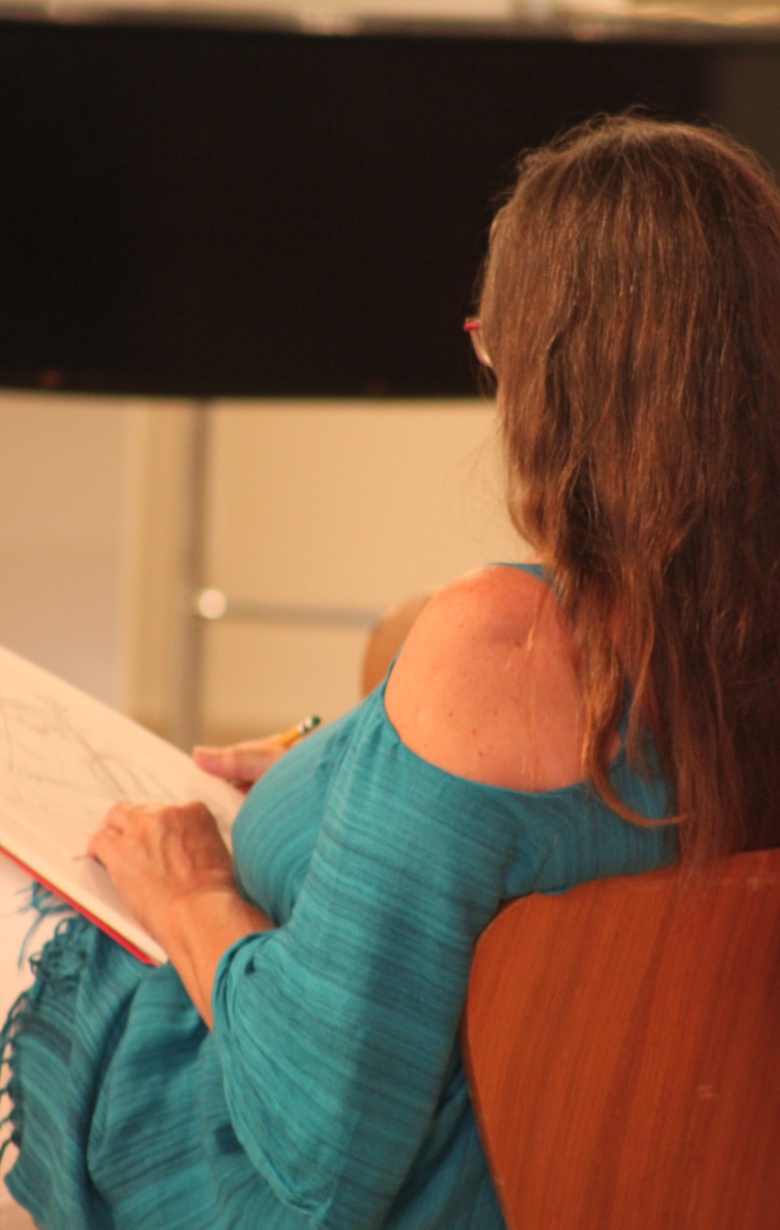 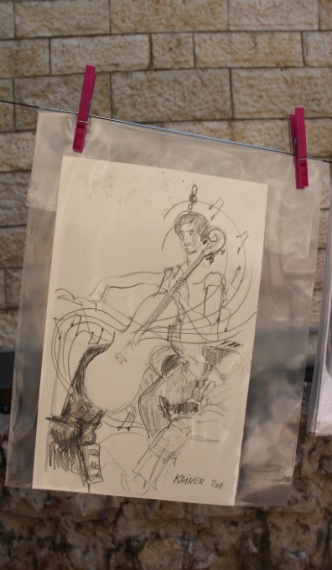 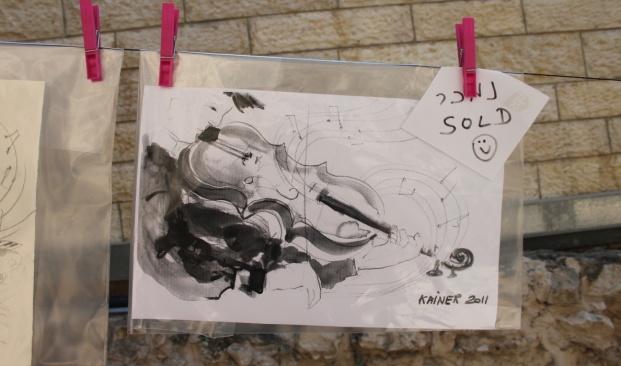 Ziva Keiner “MiTav LeKav”
בוכמן וטאבולה ראסה     Buchman & Tabula Rassa
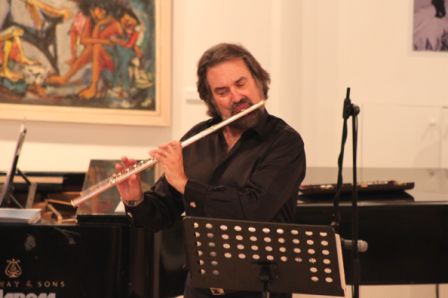 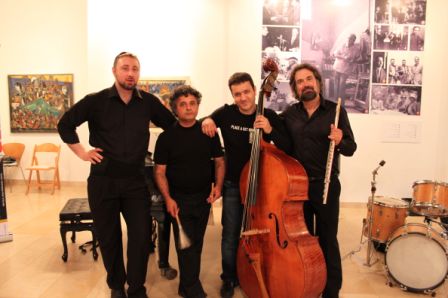 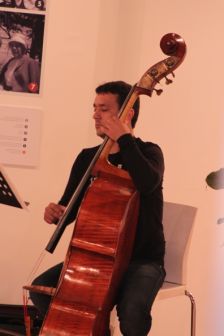 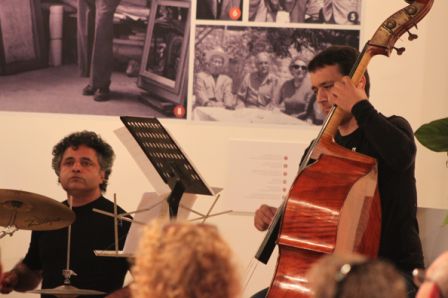 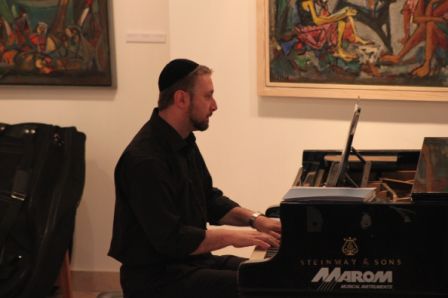 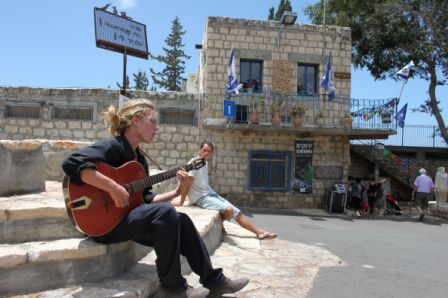 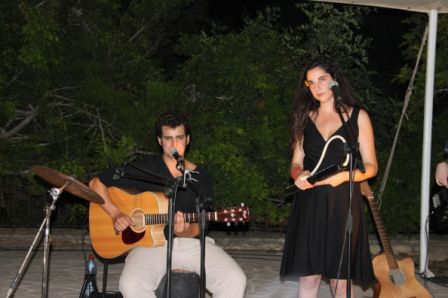 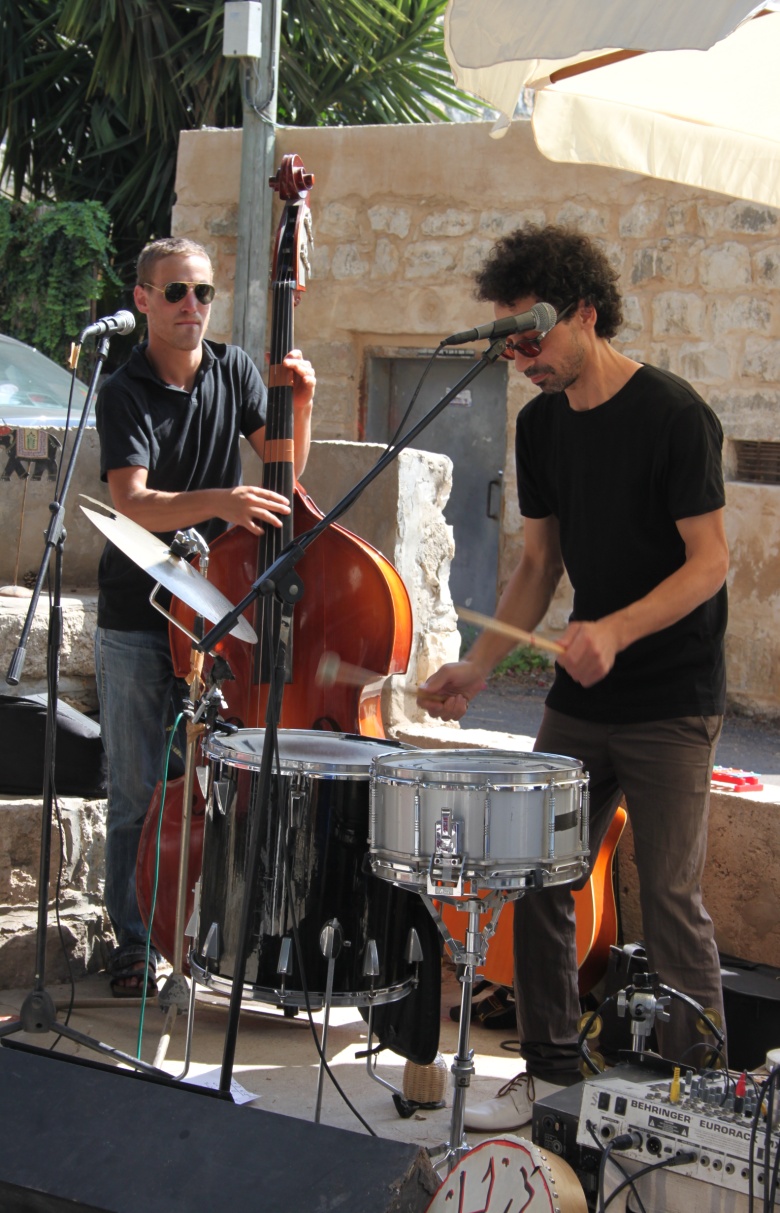 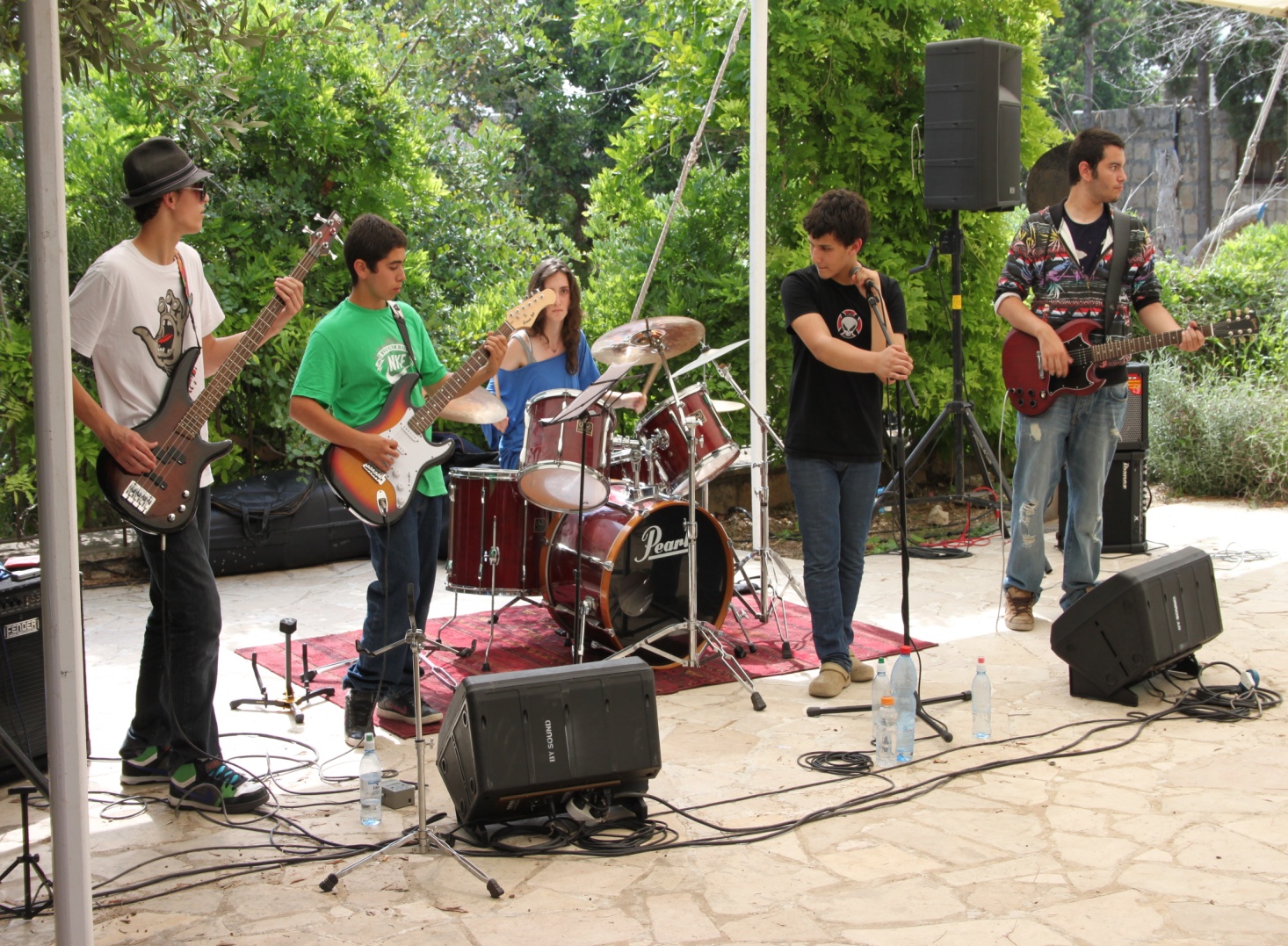 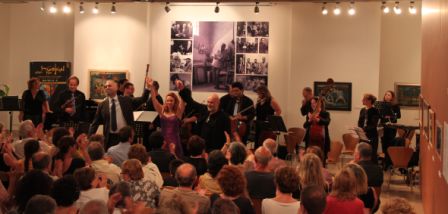 השיר על הארץ      Das Lied von der Erde
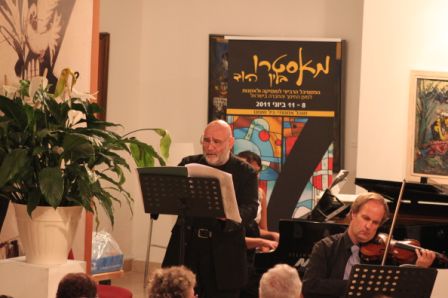 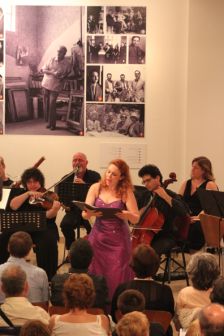 אורה להב-שאלתיאל    "מתו לקו"
Ora Lahav –Chaaltiel   “MiTav LeKav”
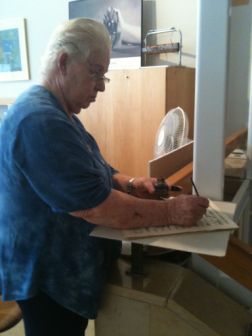 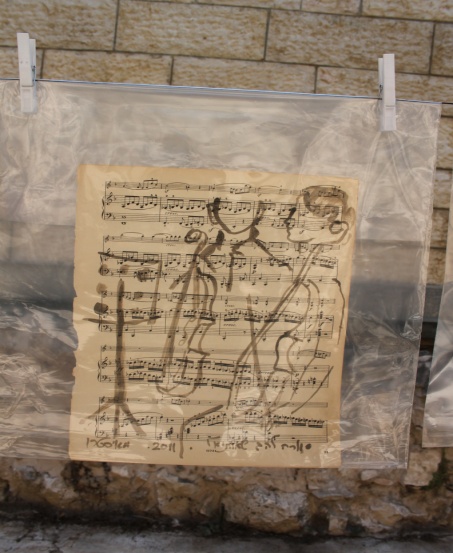 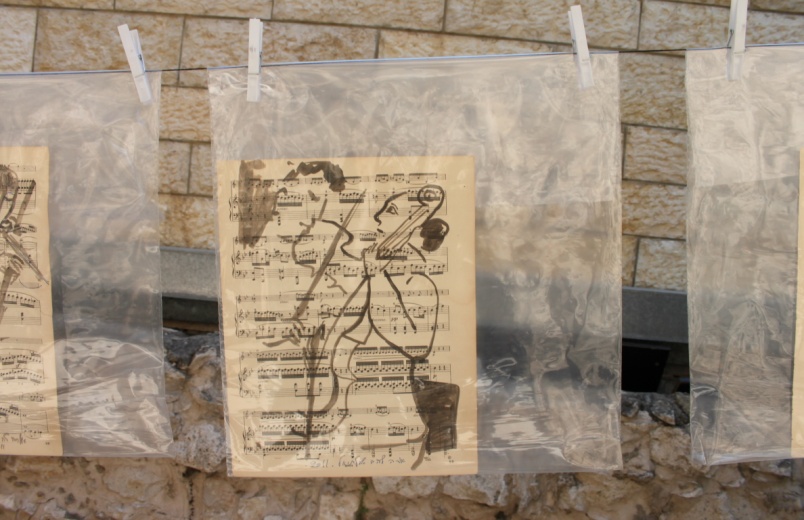 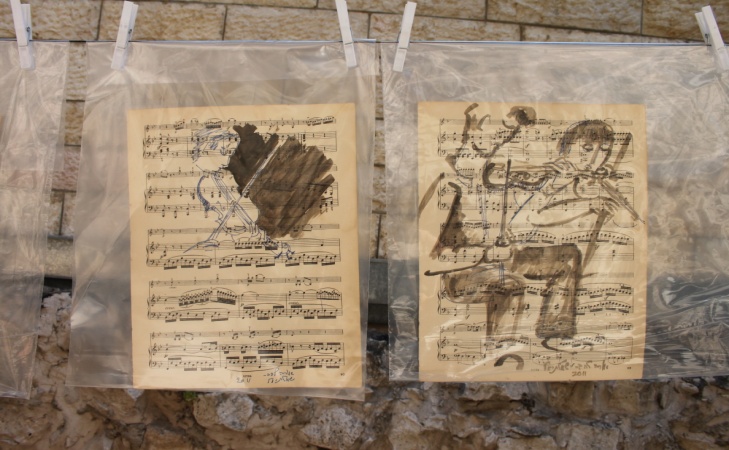 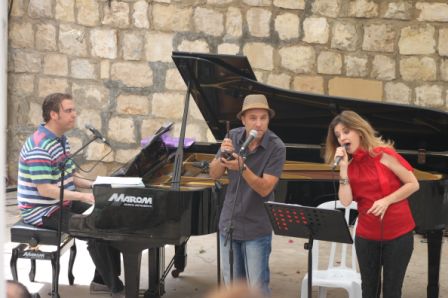 לטיול יצאנו    On a Journey Off We Go
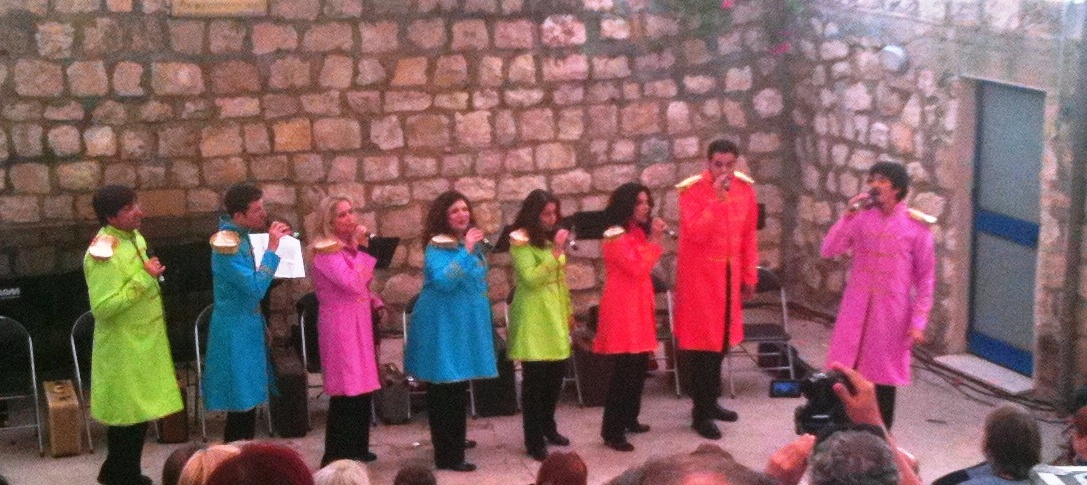 שמיניית ווקאל

The Vocal Octet
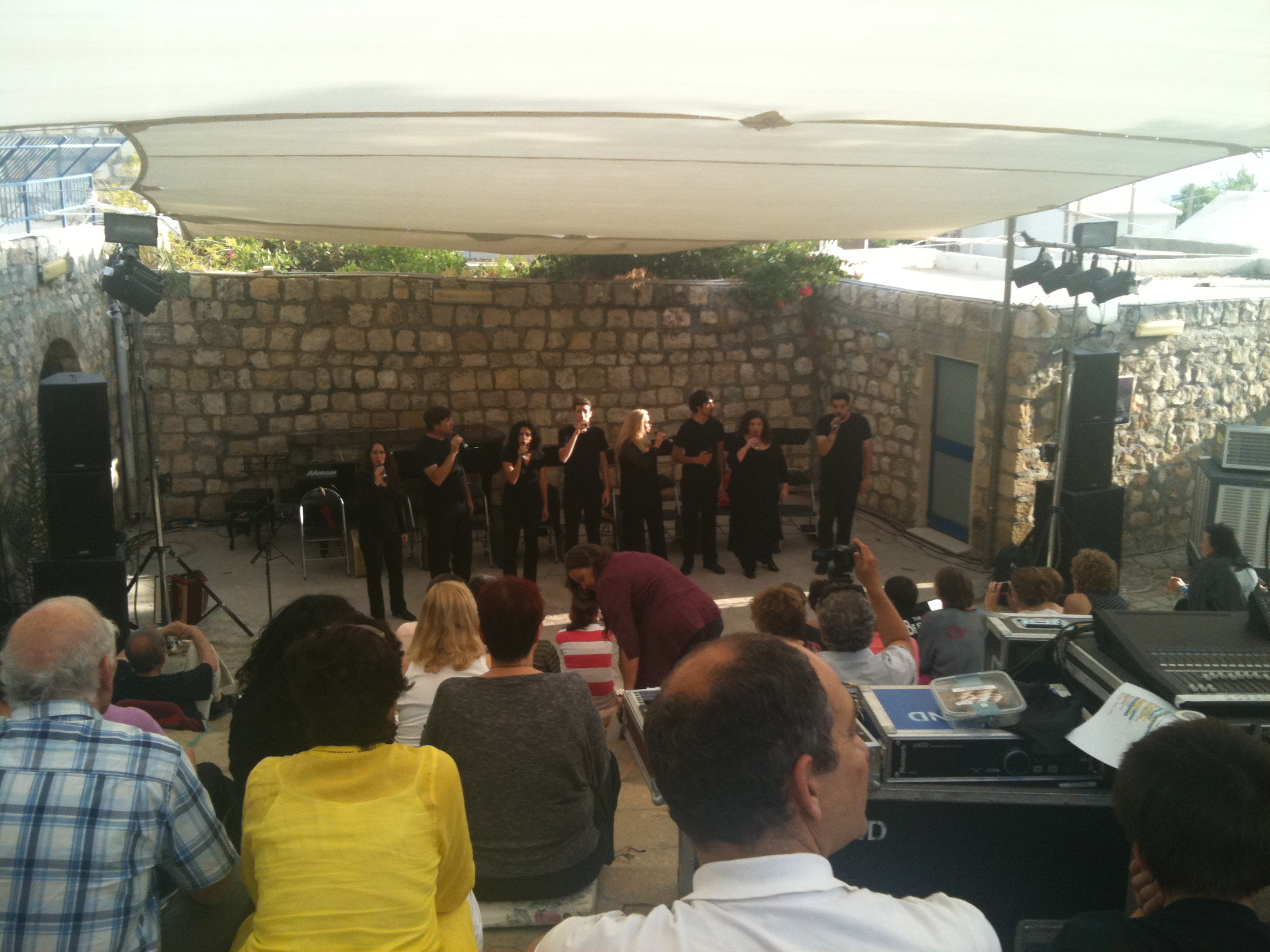 ;		;
משפחת שפוקה  The Shpuka Family
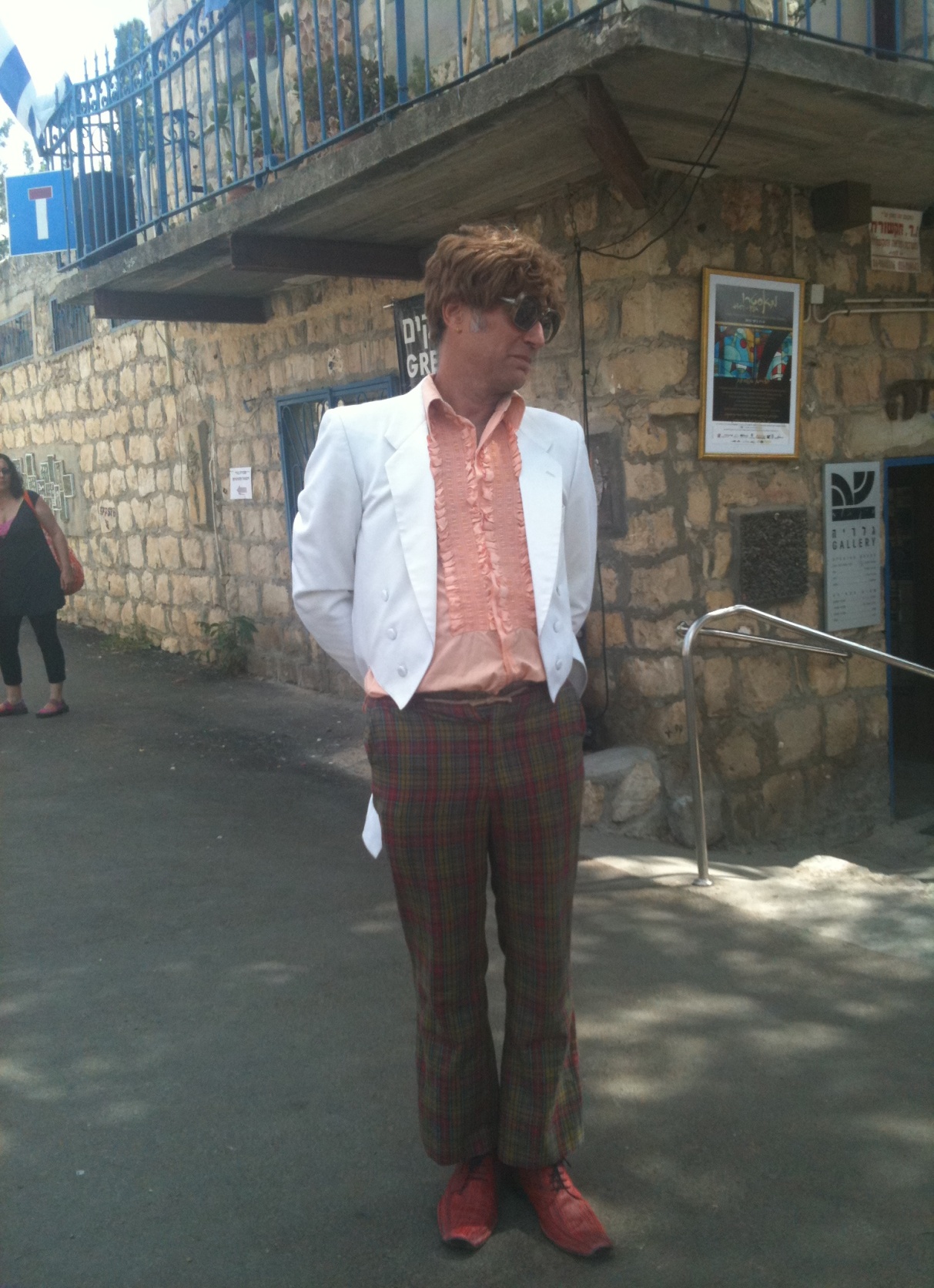 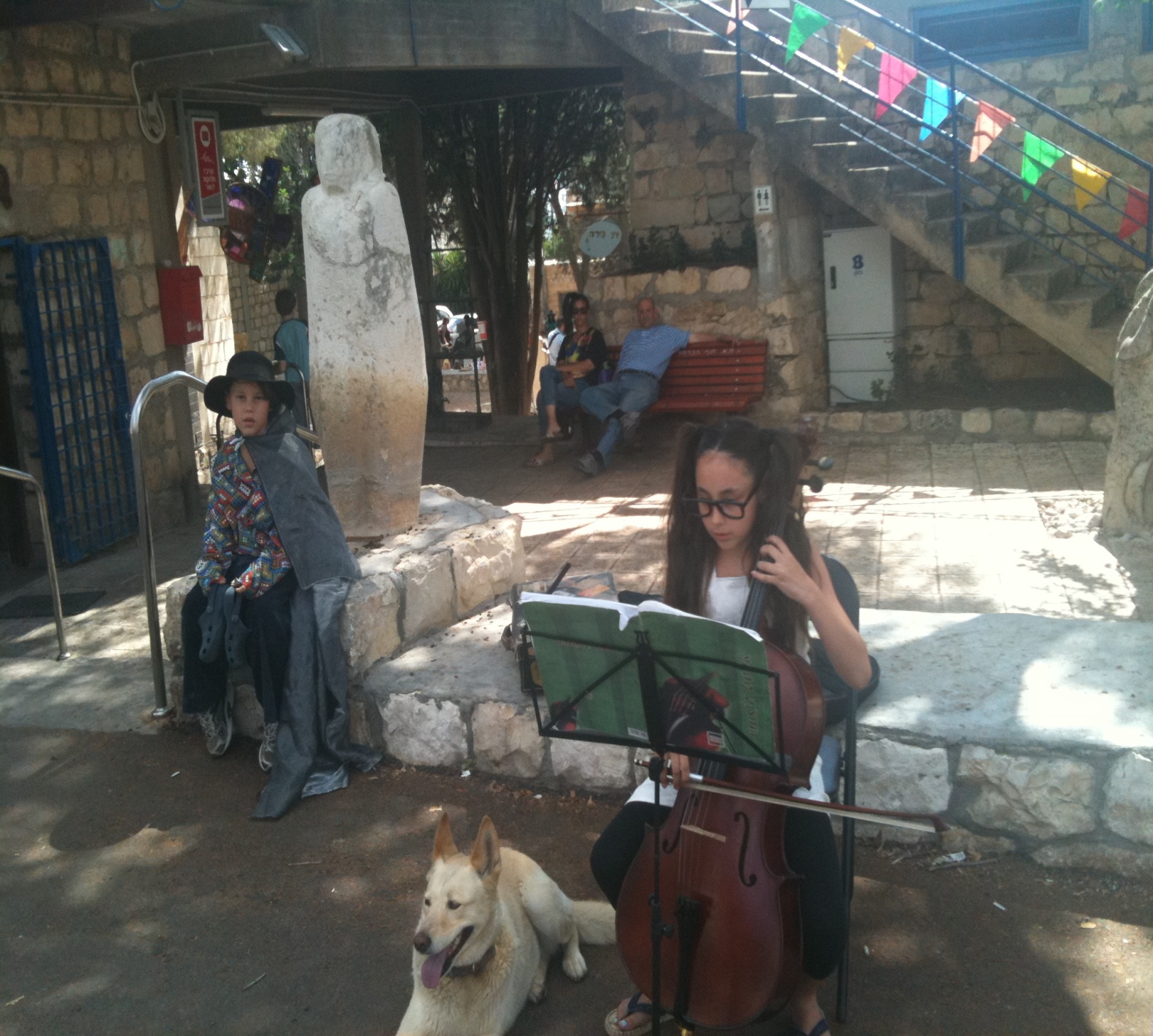 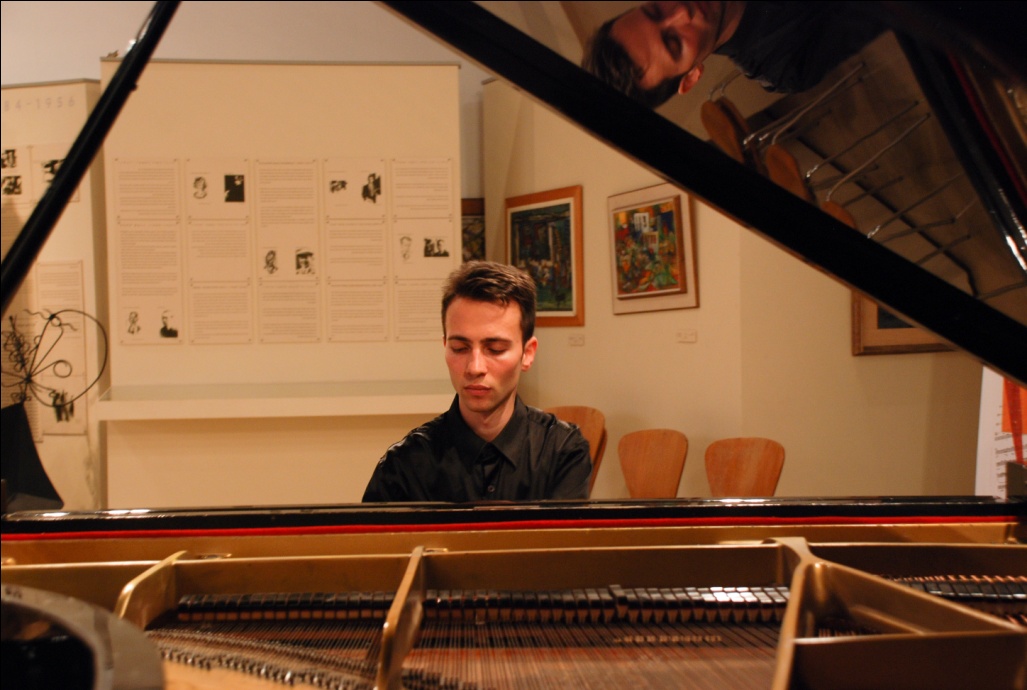 ואריאציות גולדברג  - ויקטור סטינסלבסקי Victor Stanislavsky  - Goldberg Variations
קרן הפלא של הנער – שרון רוסטורף -זמיר 
  Des Knaben  Wunderhorn- Sharon Rostorf - Zamir
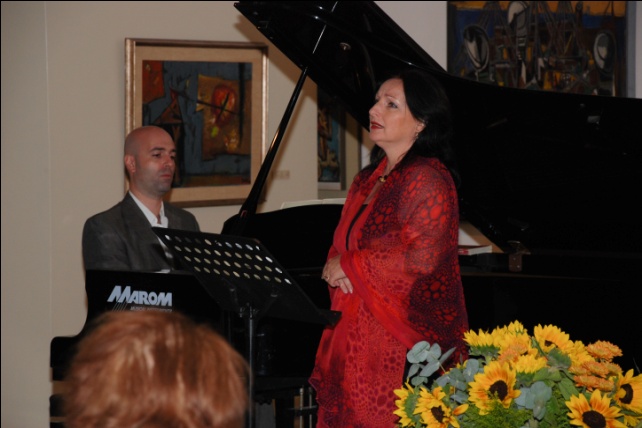 נורית גלרון וגיל שוחט   Nurit Galron & Gil Shohat
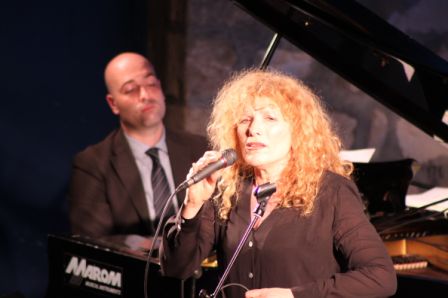 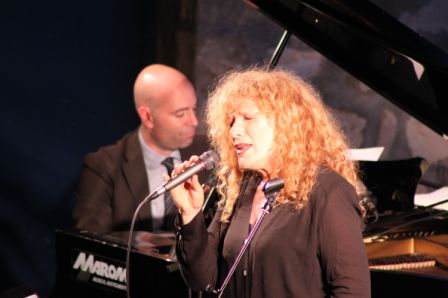 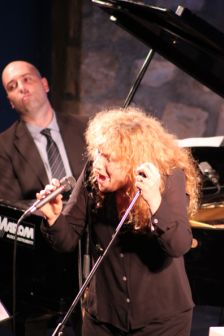 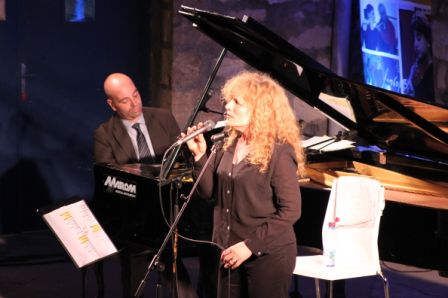 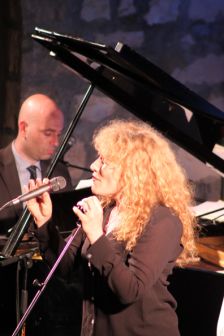 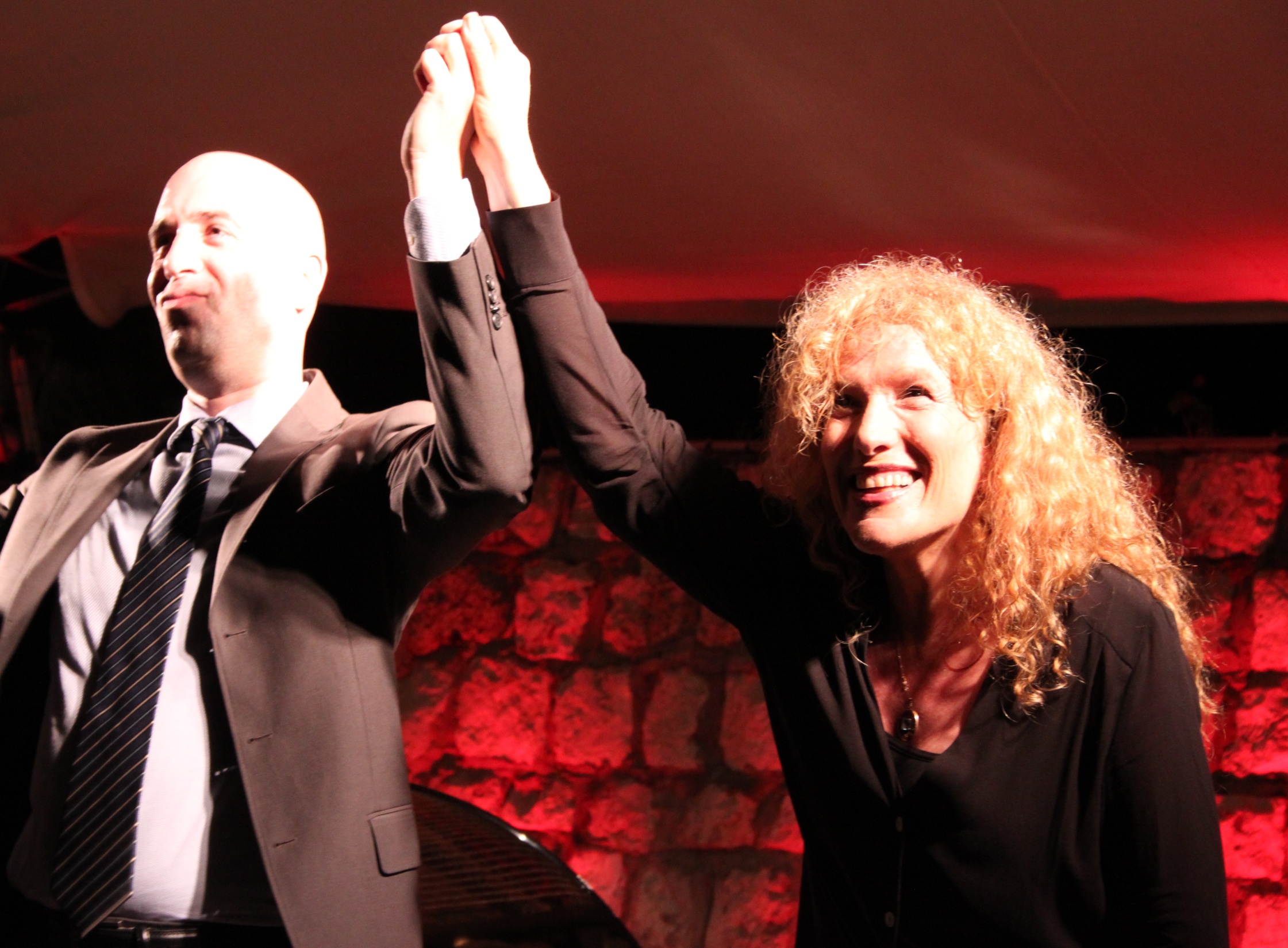 נורית גלרון וגיל שוחט   Nurit Galron & Gil Shohat
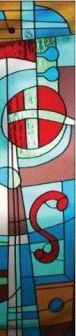 להתראות בפסטיבל הבא

    28-24 במאי 2012

   See you at the next year festival

   May  24-28 ,  2012
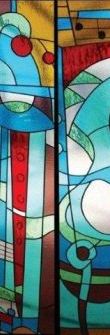